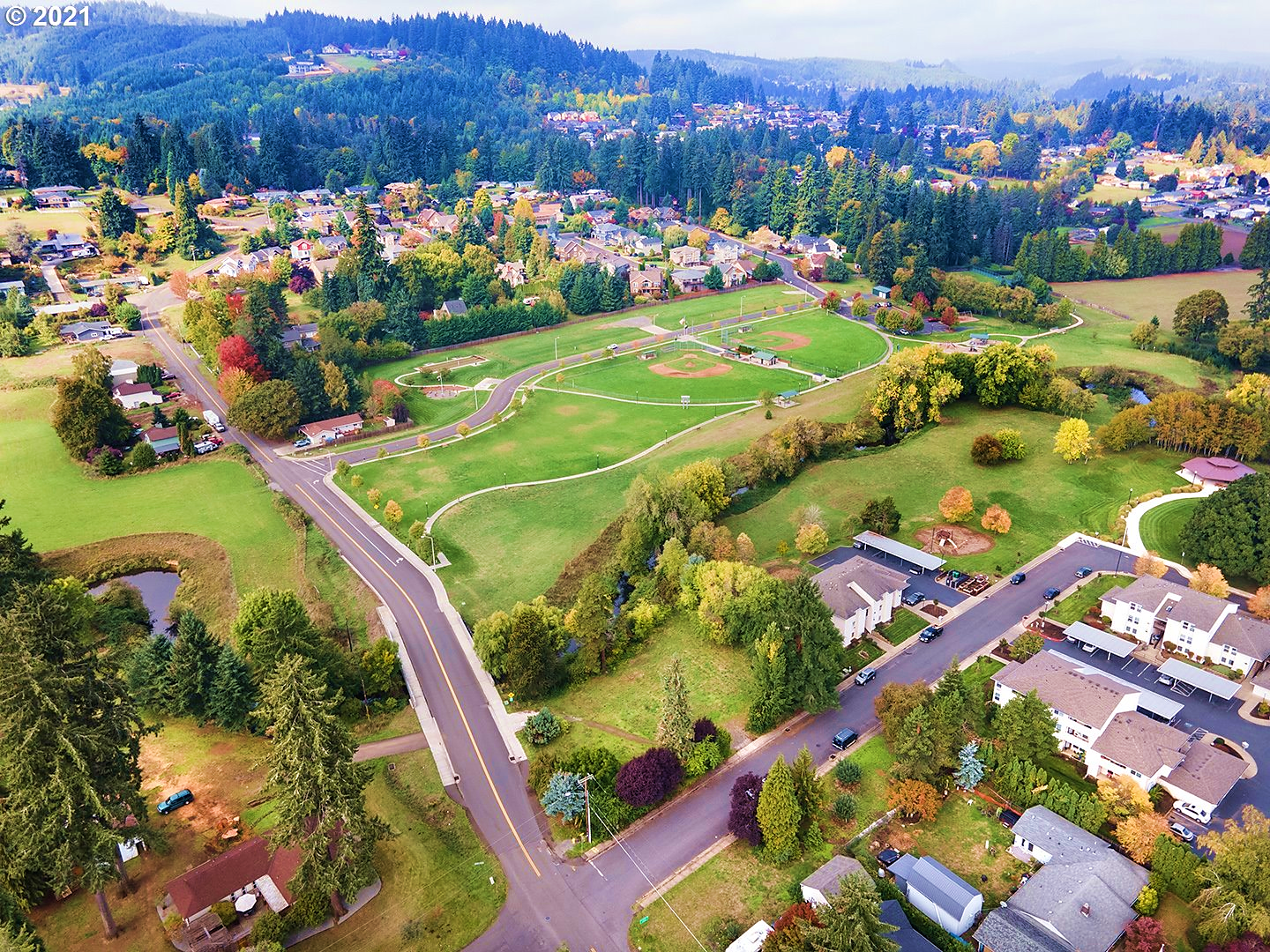 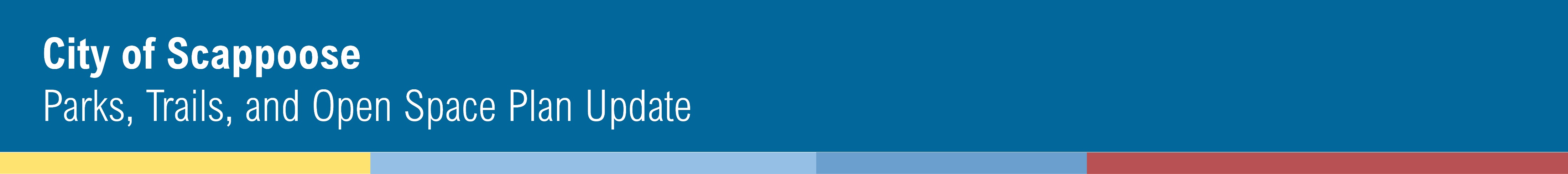 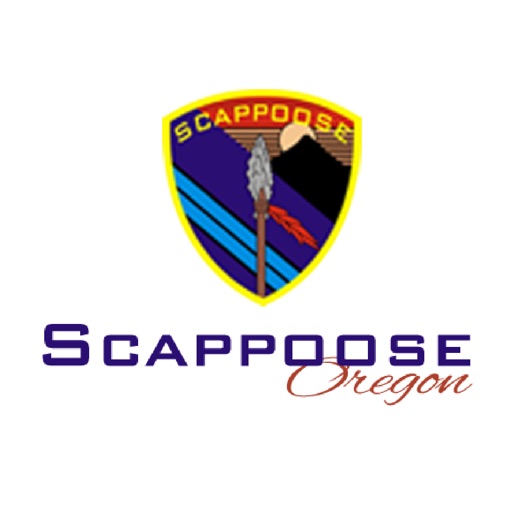 Oct 20, 2022
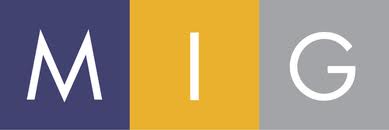 Scappoose Veteran’s Park
01
Project objectives
02
Why update the Parks Master Plan now?
03
Table of Content
Process and deliverables
04
Roles and responsibilities
05
Strengths, Weaknesses, Opportunities, Challenges
06
What’s next?
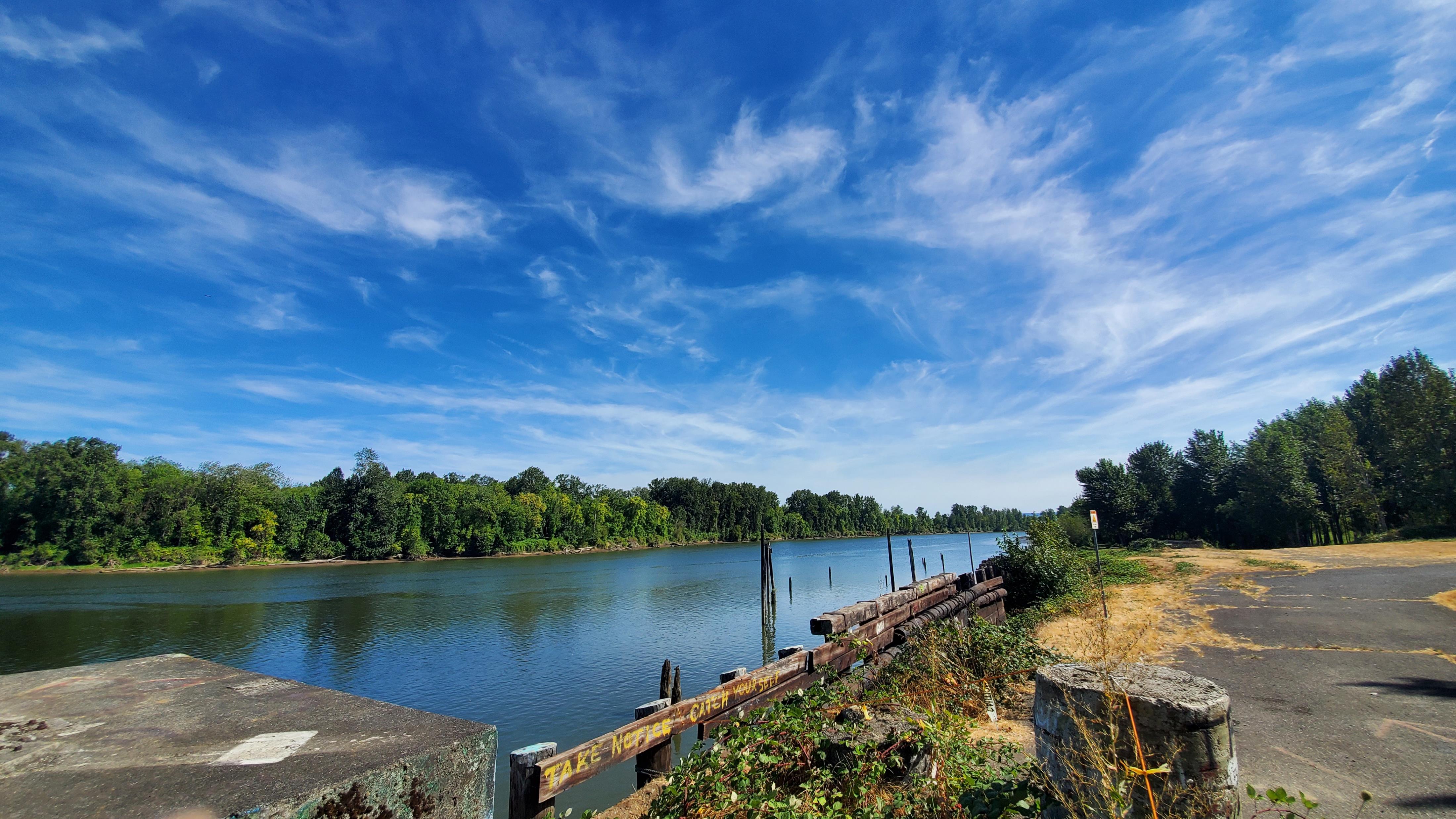 Project objectives
Look at the system holistically (vs. individual sites and projects) 
Re-assess needs and create an updated, realistic investment strategy for the future
Consider competing priorities and needs to:
identify capital, operations and maintenance costs for projects 
develop a implementation plan that can be phased using clear prioritization and sequencing criteria
Champman Landing
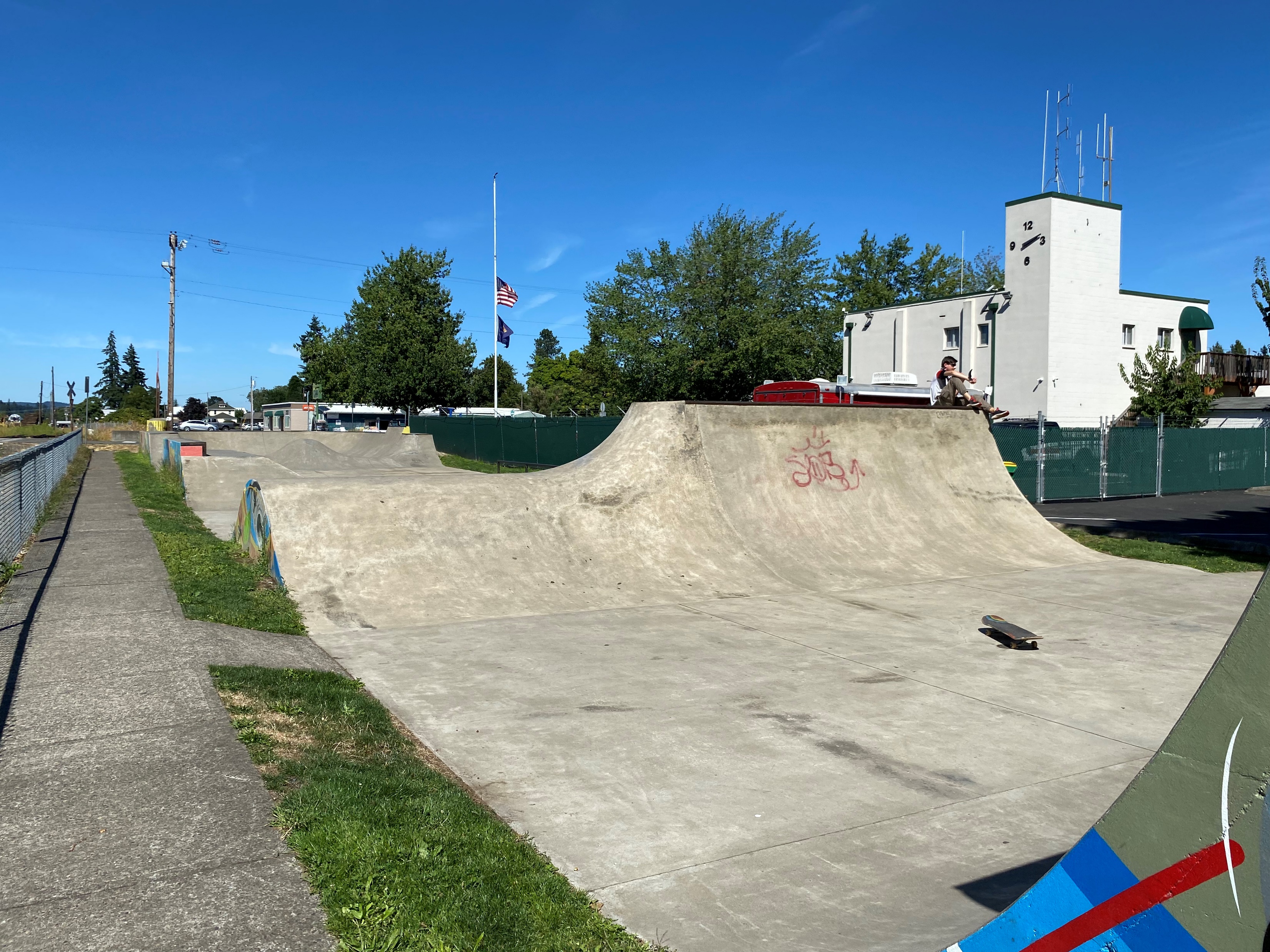 Why update the Parks Master Plan now?
Lots of identified needs, but little or no prioritization
Level of service is based on out-of-date standards/benchmarks
Walking distance to parks is not based on industry standards and may be overly-ambitious
Ranking process did not include clear criteria that matches projects with available funding
Capital costs do not reflect current costs 
There is no clear understanding of the operations and maintenance costs associated with capital projects
Heritage Park
Process and deliverables
PHASE
01
PHASE
02
PHASE
03
PHASE
04
PHASE
05
Evaluate Existing
Conditions
Identify Needs
Update Policies & Projects
Create Action Plan
Develop & Adopt Plan
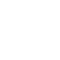 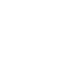 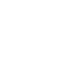 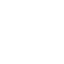 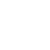 ▪ Parks Tour and Condition     
   Assessment
▪ Public Engagement Plan

▪ System Inventory and 
  Mapping
▪ Strengths, Weaknesses, Opportunities, and Challenges Evaluation
▪ Existing Outreach Tools and
  Results Review
▪ Online Survey
▪ Public Events

▪ Demographic and Trends 
  Summary
▪ Service Level Evaluation

▪ Access and Service Gap  
  Analysis
▪ Preliminary Vision, Goals,  
  and Policies

▪ Draft Comprehensive 
  Plan Element Update

▪ Draft Municipal Code 
  Update

▪ Site Strategies and 
  Partnership Assessment
▪ Proposed System Map
▪ Capital Improvement Plan
▪ Prioritization Criteria
▪ Funding Strategy

▪ Action and Implementation
   Plan
▪ Administrative Draft Plan

▪ Final Comprehensive   
  Plan Element Update

▪ Final Municipal Code Update

▪ Public Draft Plan 

▪ Final Master Plan
▪ SPRC Meeting #4

▪ Joint City Council and 
  Planning Commission 
  Work Session
▪ Annual Town Meeting
▪ SPRC Meeting #5

▪ Planning Commission 
   Hearing

▪ City Council Hearing and   
  Adoption
▪ SPRC Meeting #1
▪ Stakeholder Interviews
▪ “Pop-up” Events
▪ SPRC Meeting #2

▪ Joint City Council and 
  Planning Commission 
  Work Session
▪ SPRC Meeting #3
Summer - Fall 2022
Fall 2022 – Winter 2023
Winter 2023
Winter – Spring 2023
Spring - Summer 2023
SPRC Roles and Responsibilities
Read and be prepared to discuss any planning documents and draft reports that are provided in advance of meetings;

Engage in constructive discussion and be open to alternative strategies and points of view;

Provide high level guidance and feedback that acknowledges and draws on the diversity of opinions and outlooks represented by the Advisory Group’s constituencies;

Discuss interrelated park and recreation issues;

As requested, help promote public outreach activities to inform constituents and other community members about the Master Plan process; and

Provide direction, raise questions during meetings and work with the project team to ensure the success of the Master Plan and the planning process.
Strengths, Weaknesses, Opportunities, Challenges
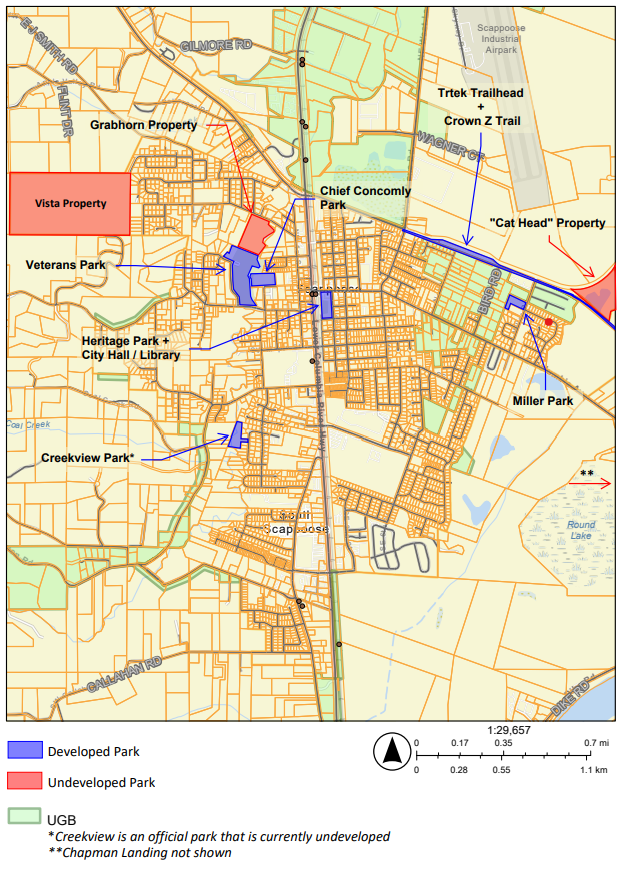 Existing Park System

  Developed Parks
    ▪ Heritage Park
    ▪ Veterans Park
    ▪ Miller Park
    ▪ Chief Concomly Park 
    ▪ Creekview Park
    ▪ Trtek Trailhead/Crown Zellerbach (Crown Z) Trail
    ▪ Chapman Landing

  Undeveloped Parks
    ▪ Vista Property
    ▪ Grabhorn Property
    ▪ Commerce (“Cat Head”) Property
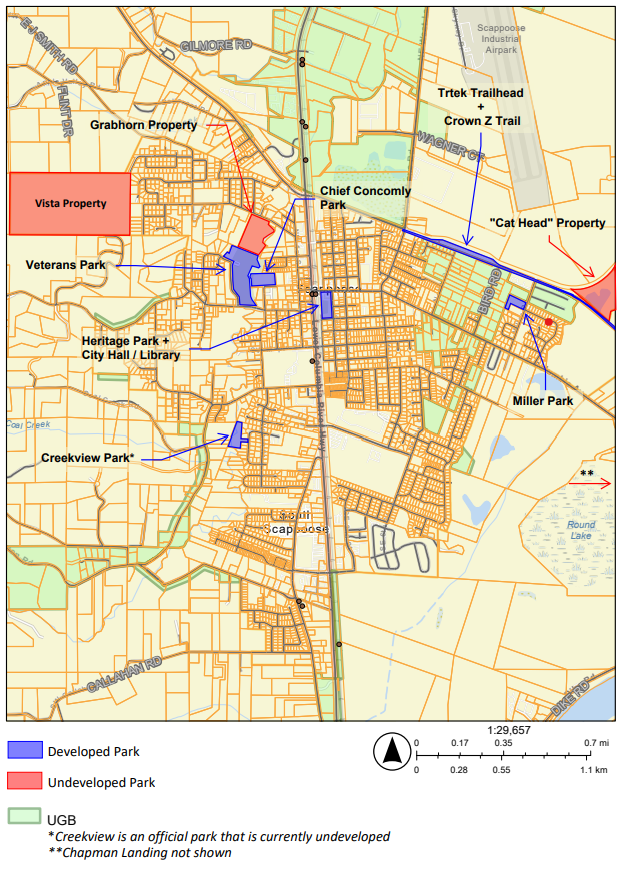 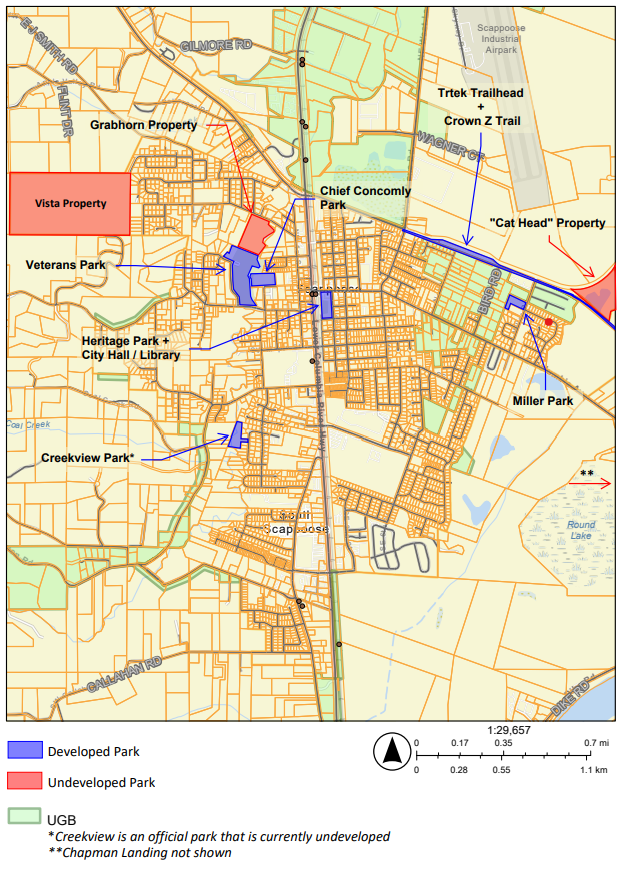 Strengths, Weaknesses, Opportunities, Challenges
STRENGTHS
WEAKNESSES
Sites are clean and well maintained

Many sites have unique characteristics and features

Several partnerships enhance aesthetics and/or recreation opportunities

Trail corridor supports recreation and non-motorized transportation, with connections clear to Vernonia
Lack of shade

Lack of diversity in recreation options and experiences

Lack of challenge opportunities for teens and young adults

Functional issues at several sites

Access issues at several sites, including undeveloped park properties

Many recreation opportunities only available through school facilities (e.g., tennis, running track)

Lack of interconnected bike and pedestrian system
Strengths, Weaknesses, Opportunities, Challenges
OPPORTUNITIES
CHALLENGES
Expand uses by developing multiple City-owned park properties 

Continue to coordinate with schools for public use of sports fields, sports courts, and track (at schools and at fields behind District offices where JV softball is played)

Consider school partnerships to provide synthetic turf fields 

Integrate asset management program to track and replace facilities at end of lifecycles

Continue to coordinate with Watershed Council on climate resiliency and natural resource protection
Extensive amount of undeveloped parkland (and cost to maintain and improve)

Prioritizing investments when multiple improvements are needed

Event spaces in the City all have constraints

There are few recreational facilities in the south of the City and no parks in the southeast

If a specialized facility such as a pool or recreation or community center is desired a new site will be needed, ideally located along a main arterial for access.
The hurdles to achieving desired outcomes may be….
Positive outcomes of our work would include…
… 

…

…

…
…

…

…

…
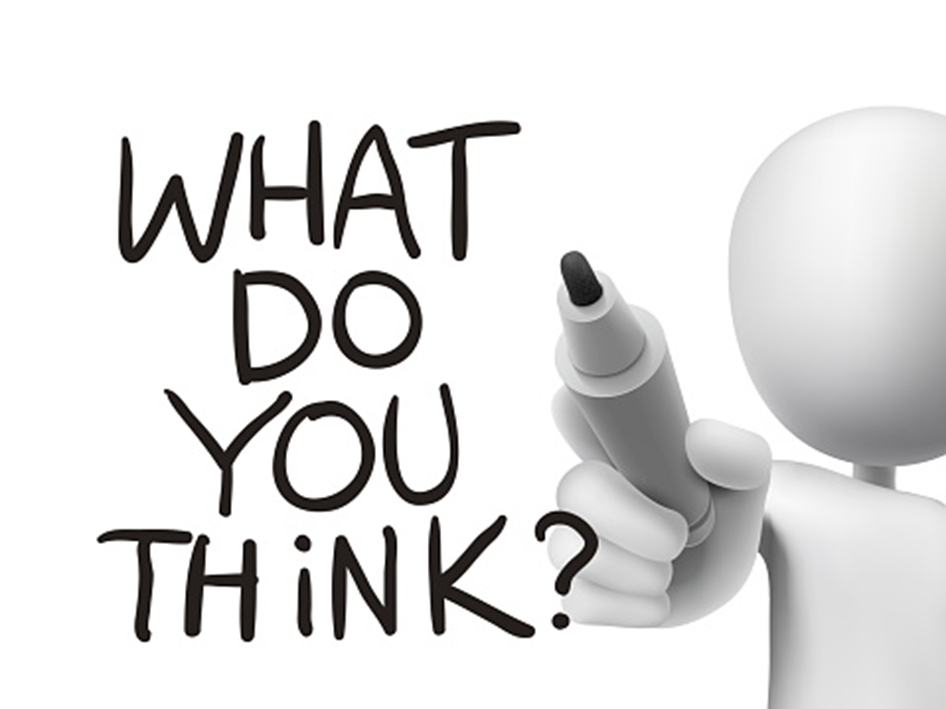 What’s next ?
Public Events 
Stakeholder and small group interviews
Online Survey 
Pop-up events
Watts House Spirit Tasting, 10/28, 6-8 PM
Library Event in November?

TAC #2 (11/17/22)

City Council and Planning Commission Joint Work Session #1 (11/21/22)